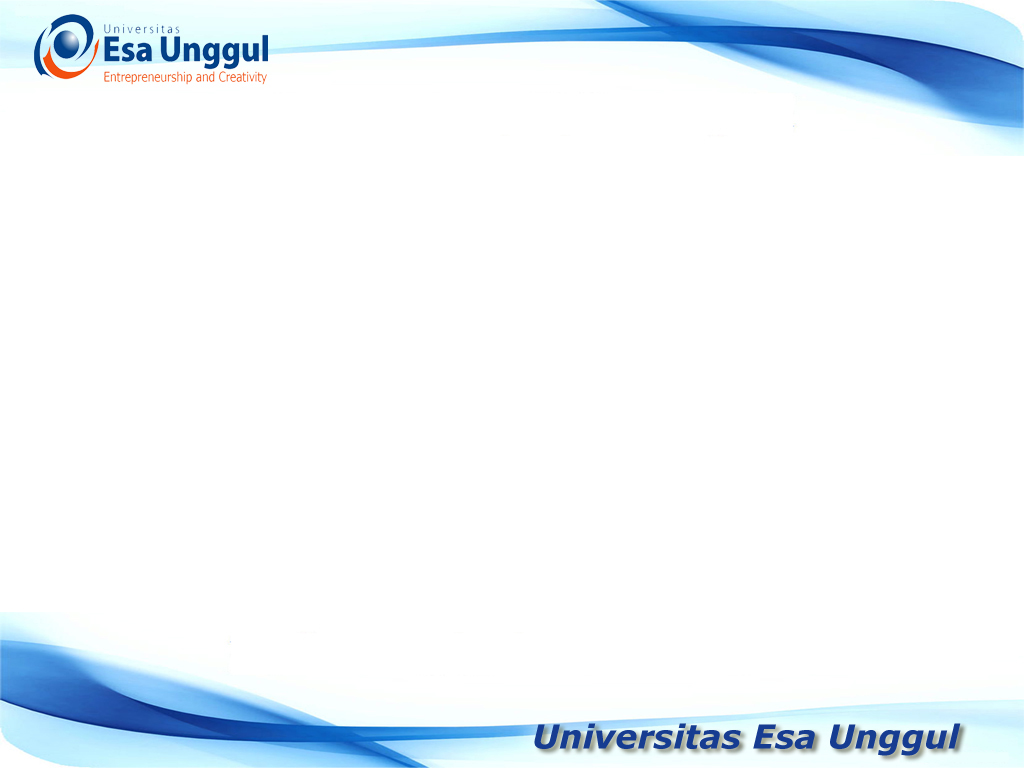 Kebijakan Ekonomi
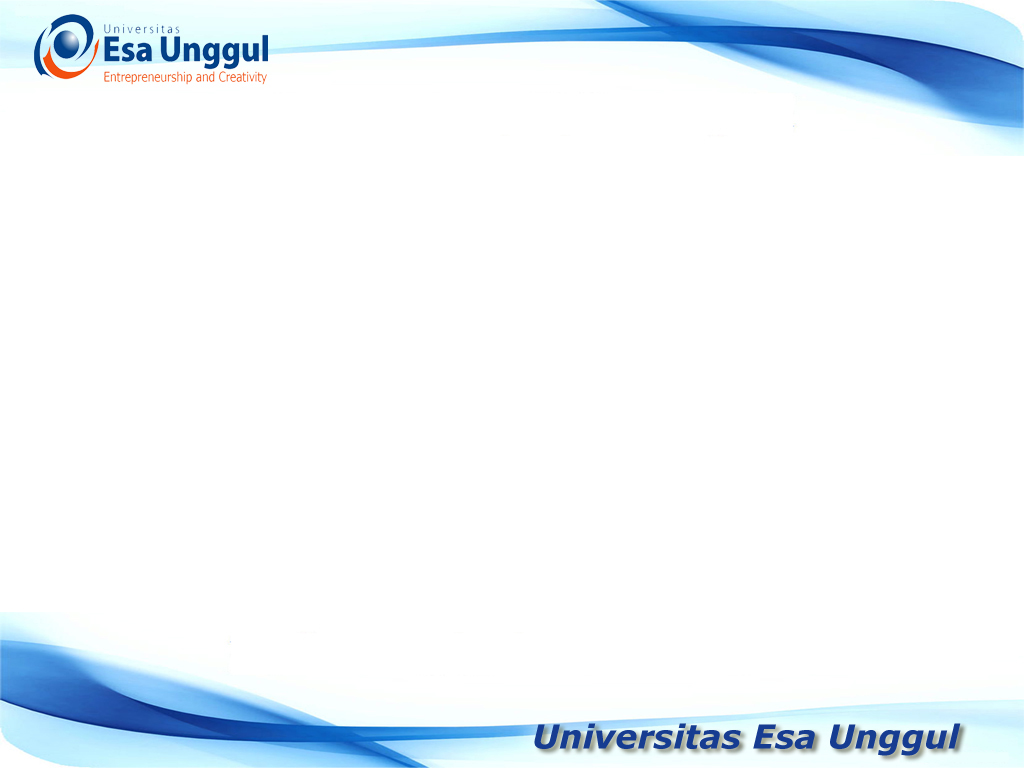 Topik Bahasan :

Gambaran umum perekonomian
Kebijakan ekonomi Orde Lama
Kebijakan ekonomi Orde Baru
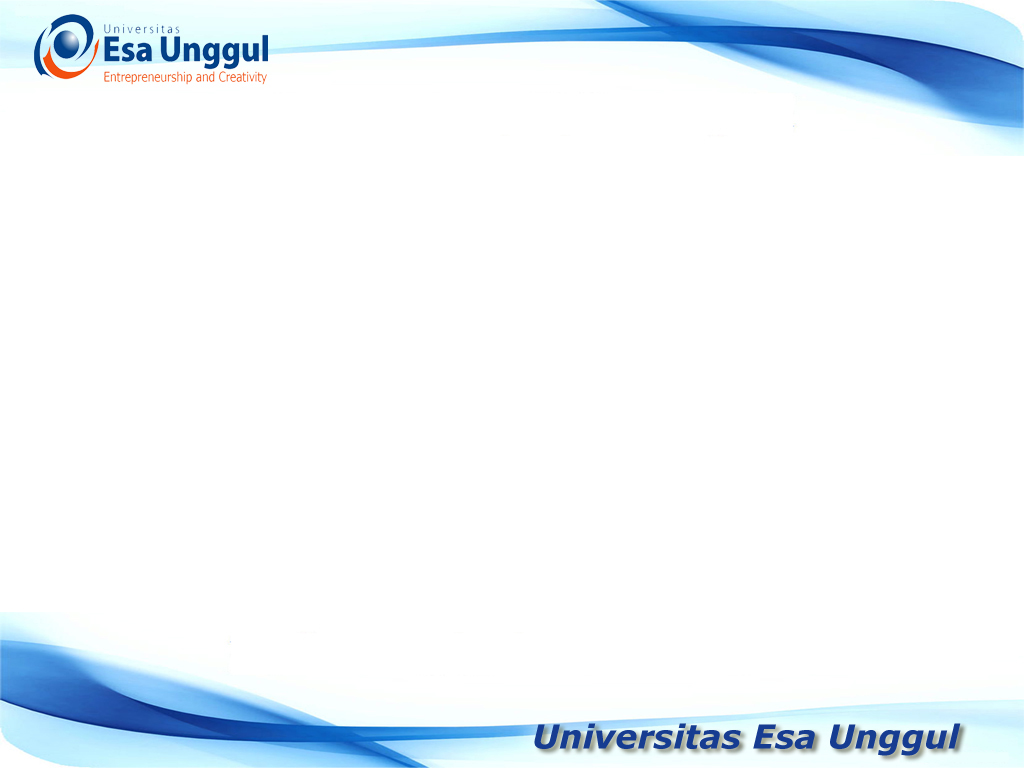 GDP 1967 – 2011 
(current price US$)
Reformasi
Orde Baru
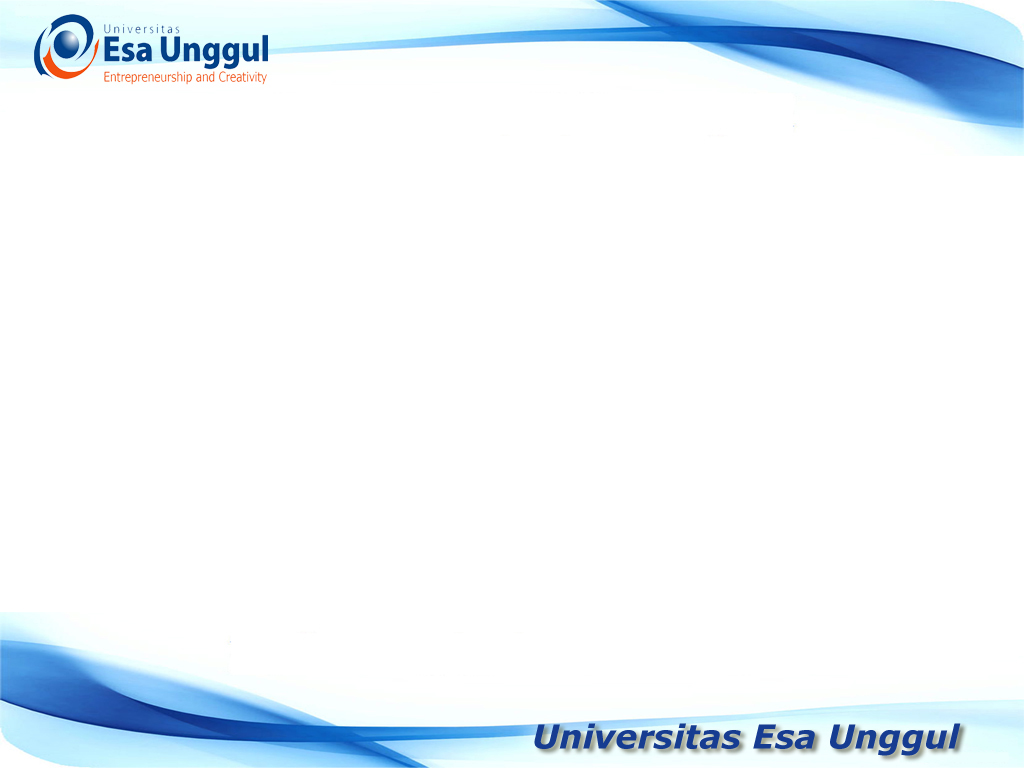 PERTUMBUHAN GDP 1961 – 2011
Reformasi
ORLA
ORDE BARU
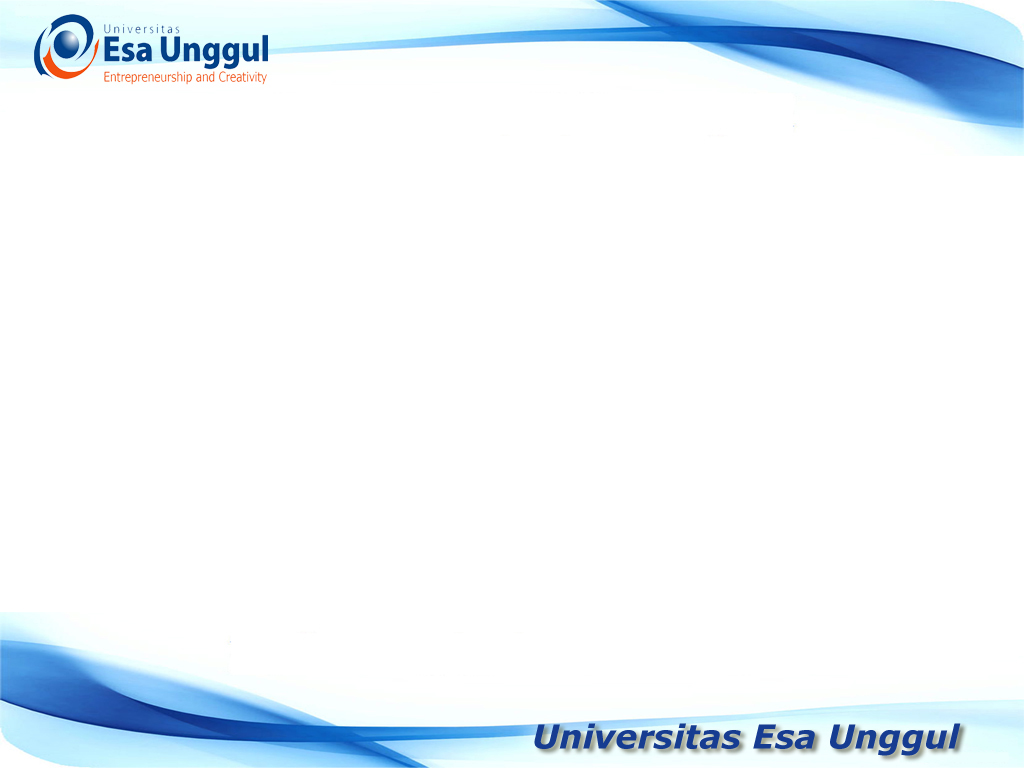 Ukuran 
Distribusi Pendapatan
Pendapatan Perkapita

Pendapatan perkapita yaitu rata-rata pendapatan penduduk suatu negara yang diukur dengan membandingkan antara pendapatan nasional dengan jumlah penduduk 
Pendapatan perkapita seringkali dijadikan ukuran pendapatan secara umum tetapi tidak dapat dijadikan sebagai ukuran pemerataan tingkat kesejahteraan